Вишукані і елегантні сукні синіх кольорівдля жінок будь якого віку.
Керівник гуртка “Дизайн одягу” 
Бурлуцька Олена
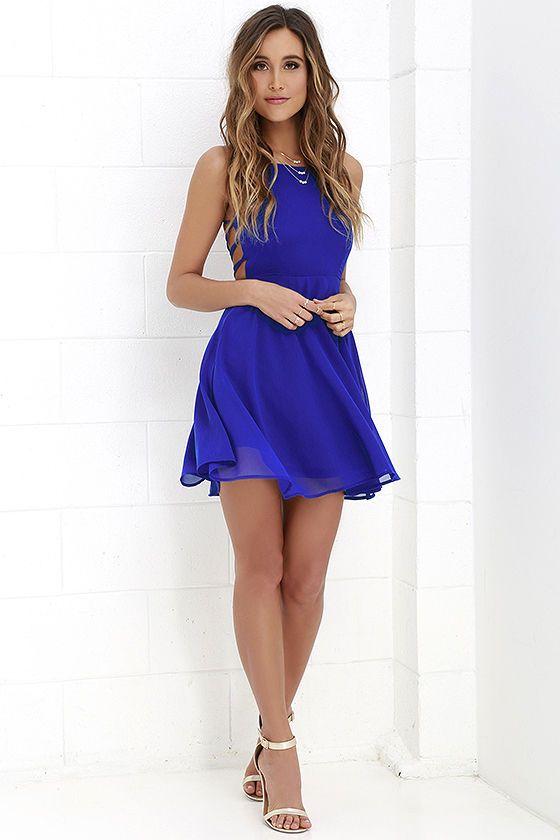 Чому саме синій колір варто вибрати?
Синій – символ вірності, довір’я і безконечності.
Голубий – близький за духом синьому кольору, символізує благородство, ніжність і вірність.
Особливості та переваги
Синій колір є одним з фаворитів . Сині відтінки підходять практично всім жінкам і актуальні в будь-який час. Його вибирають як молоденькі дівчата, так і зрілі жінки. У такій сукні ви завжди будете в центрі уваги, оскільки воно притягує погляди безмірною глибиною синього кольору.
Дівчина в синьому платті стає схожою на морську богиню.
Як вибрати і кому підійде такий колір?
Синій колір має безліч відтінків і для того, щоб плаття в цьому шикарному кольорі ідеально гармоніювало з вашим цветотипом, необхідно враховувати деякі нюанси під час вибору.
Якщо природа нагородила вас блакитними очима, то можете сміливо вибирати наряд насиченого синього кольору, який підкреслить їх чарівність.
Красу карих очей здатне зробити більш виразною синє плаття приглушеного відтінку.
Яскраві тони відмінно підходять блондинкам і шатенкам, а брюнеткам краще звернути увагу на глибокі й темні відтінки.
Жінки зі стрункою фігурою можуть сміливо вибирати облягаюче синє плаття-футляр довжини міні або міді
Синій колір прекрасно гармонує практично з усіма напрямками і фасонами. Його в достатку використовують у вечірніх сукнях.
Одним з найпопулярніших фасонів в цьому сезоні стала модель c V-подібним вирізом і трохи розкльошоною спідницею. Таке плаття витончено підкреслює силует і жіночність фігури.
Популярністю користується фасон сукні, відоме як «рибка» або «русалка».
Воно сексуально обтягує красиві стегна і сідниці. Верх сукні при цьому може бути, як відкритим, так і закритим.
Плаття з розрізами на спідниці поєднують в собі комфорт і привабливість.
Синя сукня з чорним малюнком.
Чорний колір вважається одним з кращих контрастів до синього. Чорним може бути, як малюнок по всій сукні, так і локальний принт, розташований в зоні, що вимагає залучення уваги. Елегантно виглядають підібрані зі смаком чорні аксесуари.
Поєднання синього і білого вважається класичним.
Воно створює ошатний і урочистий образ. Популярністю користується поєднання верхньої білої частини і синьої спідниці. Білим також може бути і мереживо, яке використовується в якості декорування синього полотна.
Сині вечірні сукні довжиною в підлогу змушують жінок відчути себе справжньою королевою балу.
Короткі вечірні сукні довжиною до колін і вище.
Такі сукні можуть ще називатися коктейльними. Укорочені сині вечірні сукні чудово підійдуть для випускного вечора, торжества з нагоди дня народження, весілля подруги.
Макіяж під синю сукню.
Обов'язковим елементом мейкапу для темно-синього плаття повинні бути золотисті або теракотові тіні. Саме ці відтінки вигідно підкреслять очі, а світло-бежева матова помада доповнить образ.
Яскраво-коралова і темно-червона помада повинні бути фаворитами при створенні мейку під такий наряд.
Який зробити манікюр?
Наряди цього кольору настільки насичені, що манікюр краще зробити в спокійних стриманих відтінках.
Дуже добре виглядають пастельні і бежеві тони лаку для нігтів.
Як підібрати прикраси та аксесуари?
Прекрасний варіант - перли, золотистий або сріблястий метал з камінням.
Камені повинні бути підібрані в тон до одягу або світліше.
Актуальні сині сукні.
Сподіваюсь вам сподобалась екскурсія в мир моди з  синім кольором))))
Бажаю вибрати свою синю сукню...